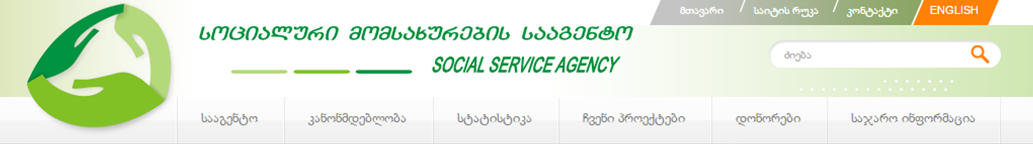 მიზნობრივი სოციალური დაცვის სისტემის გადახედვის შედეგები
სოციალური მომსახურების სააგენტო
თბილისი, 2014
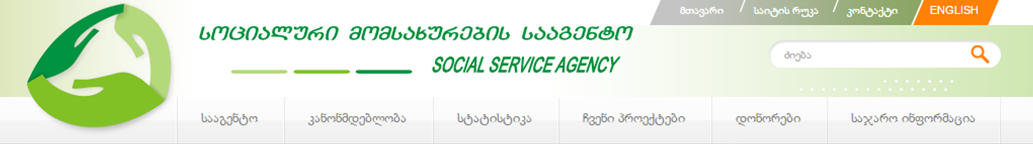 რეფორმის პროცესი
რეფორმა მიმდინარეობს 2013 წლის სექტემბრიდან


ურთიერთგაგების მემორანდუმი - შრომის, ჯანმრთელობის და სოციალური დაცვის სამინისტრო, სოციალური მომსახურების სააგენტო და გაეროს ბავშვთა ფონდი - იუნისეფი

საქართველოს სტატისტიკის სამსახური ჩართული იყო რეფორმისთვის საჭირო მონაცემთა შეგროვებაში

რეგულარული სამუშაო შეხვედრები და კონსულტაციები სხვადასხვა დაინტერესებულ მხარეებთან
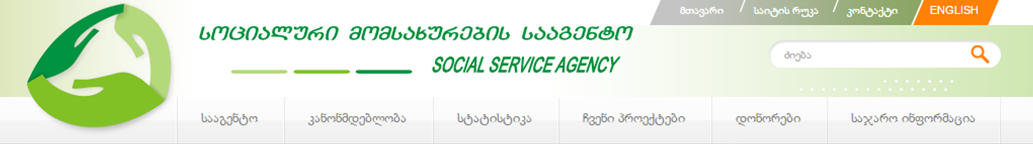 რა განხორციელდა
შემუშავდა ახალი მეთოდოლოგია
ითვალისწინებს ქვეყანაში მიმდინარე რეფორმებს და სიღარიბის ტენდენციებს
გადაიხედა საჭიროების ინდექსი
დაემატა, გამოაკლდა და გადაიხედა განსაკუთრებული საჭიროებების შესაბამისი ჯგუფები
მიმდინარეობს მუშაობა რეფერალის ინსტრუმენტზე
აკავშირებს სოციალურ აგენტებს და სოციალურ მუშაკებს 
 ძალადობის, უგულებელყოფის და სხვა დამატებითი საჭიროებების შესაბამის სტრუქტურებთან რეფერირების მიზნით
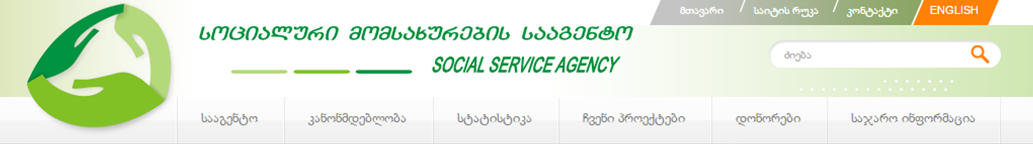 ძველი მეთოდოლოგიის ცვლადები, რაც აღარ მონაწილებს ახალი ქულის განსაზღვრაში
სუბიექტური შეფასება:
სოციალური აგენტის სუბიექტური შეფასება

საყოფაცხოვრებო საგნები
მაცივარი, სარეცხი მანქანა, გაზქურა, წყლის გა­მათბობელი ავზი, გაზის წყლის გამათბობელი, გაზის გამათბობელი, ვიდეო ან ციფრული ფოტოკამერა, ვიდეომაგნიტოფონი ან DVD ფლეერი, დენის გენერატორი, კონდიციონერი, სამზარეულოს კომბაინი, ჭურჭლის სარეცხი მანქანა, გათბობისა და ცხელი წყლით მომარაგების ინდივიდუალური სისტემა, ტელევიზორი, თამბაქოს მოხმარება, საპონი, კბილის პასტა...
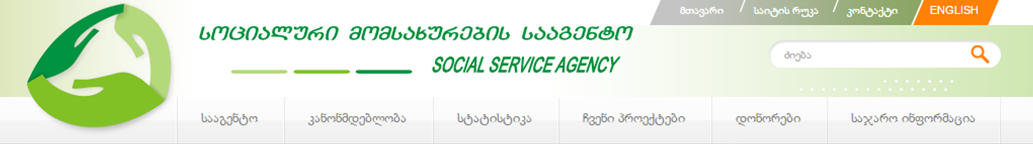 ახალი მეთოდოლოგიის ცვლადები
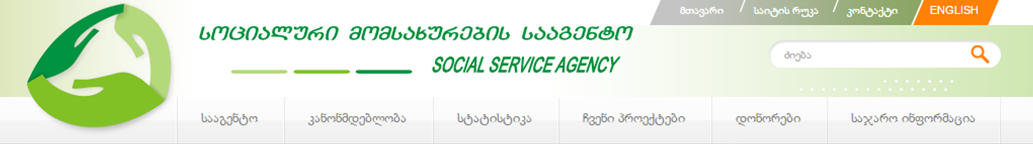 ახალი მეთოდოლოგიის ცვლადები - გაგრძელება
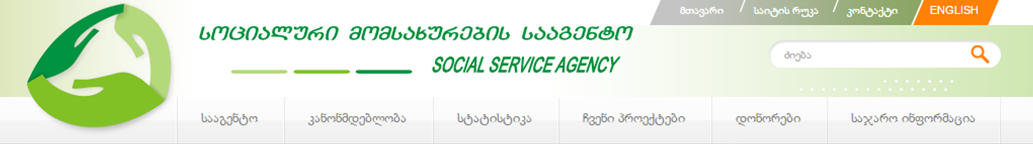 საჭიროების ინდექსის კატეგორიები
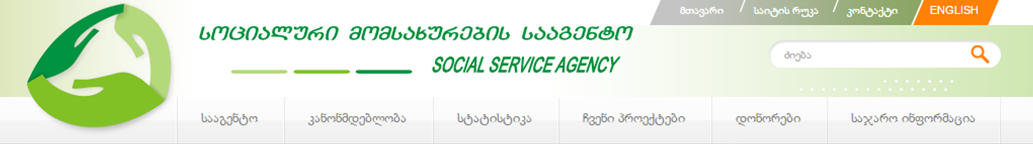 ახალი ფორმულა და ბენეფიტების ახალი სტრუქტურა
ძველი ფორმულა
ახალი ფორმულა
საშუალო გასაცემელი ოჯახზე
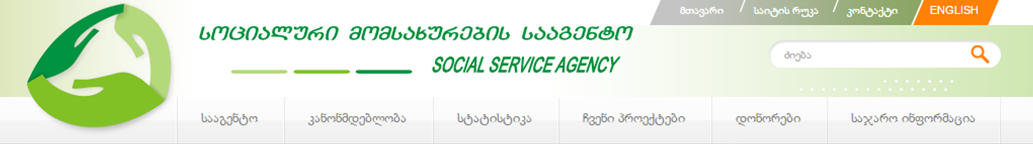 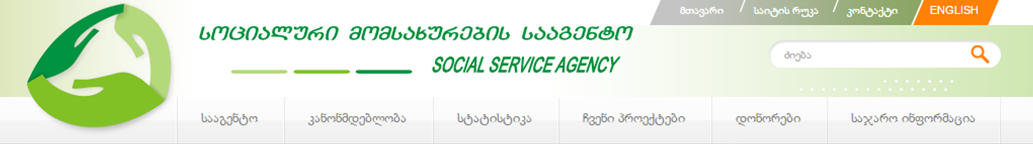 როგორ მუშაობს ახალი ფორმულა
ჩართვის შეცდომა ნახევრდება
5.1% დან  2.7% მდე
გამორიცხვის შეცდომა მცირდება (25.4 %-დან 24.6 %-მდე)
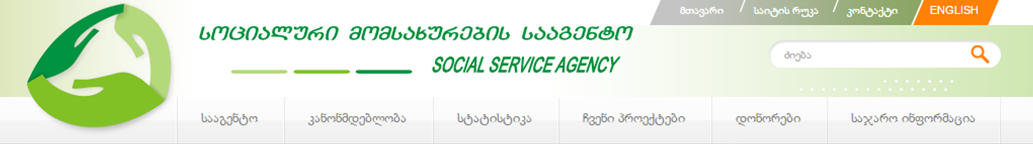 ბენეფიტების ახალი დიზაინის გავლენა უკიდურეს სიღარიბეზე
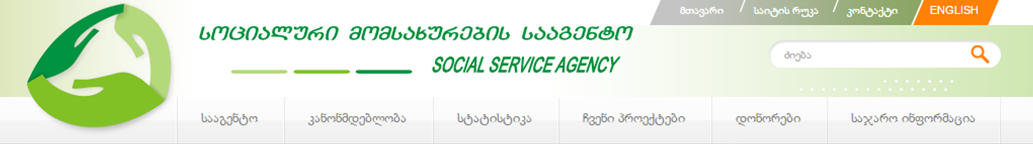 ბენეფიტების ახალი სქემების მიერ მოსახლეობის დაფარვა